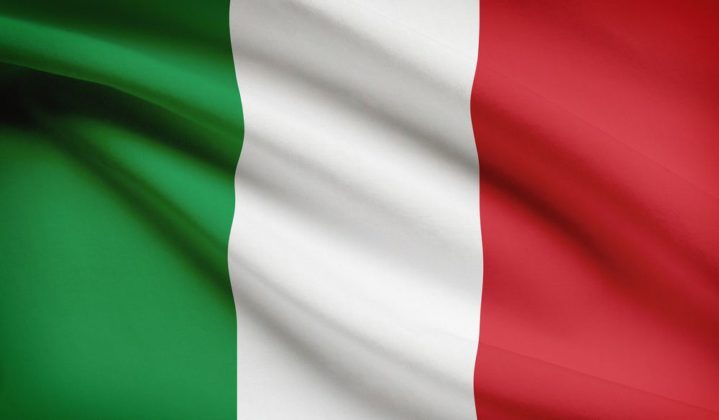 Mi presento
Tina Bucak 5.b
This Photo by Unknown author is licensed under CC BY.
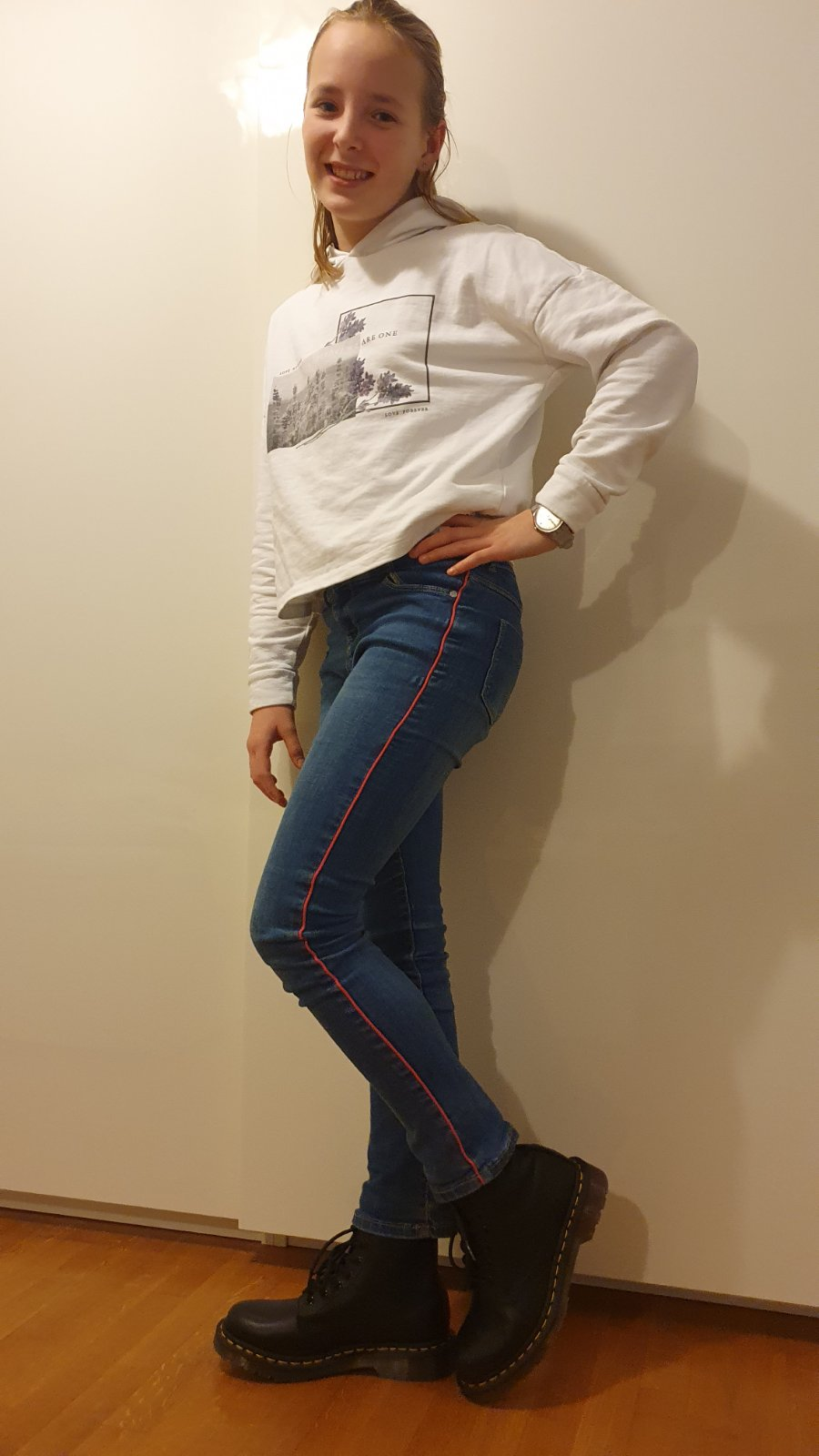 Mi chiamo Tina. Ho undici anni. Sono croata di Zagabria. Abito in via Adama Mandrovica  numero venti.
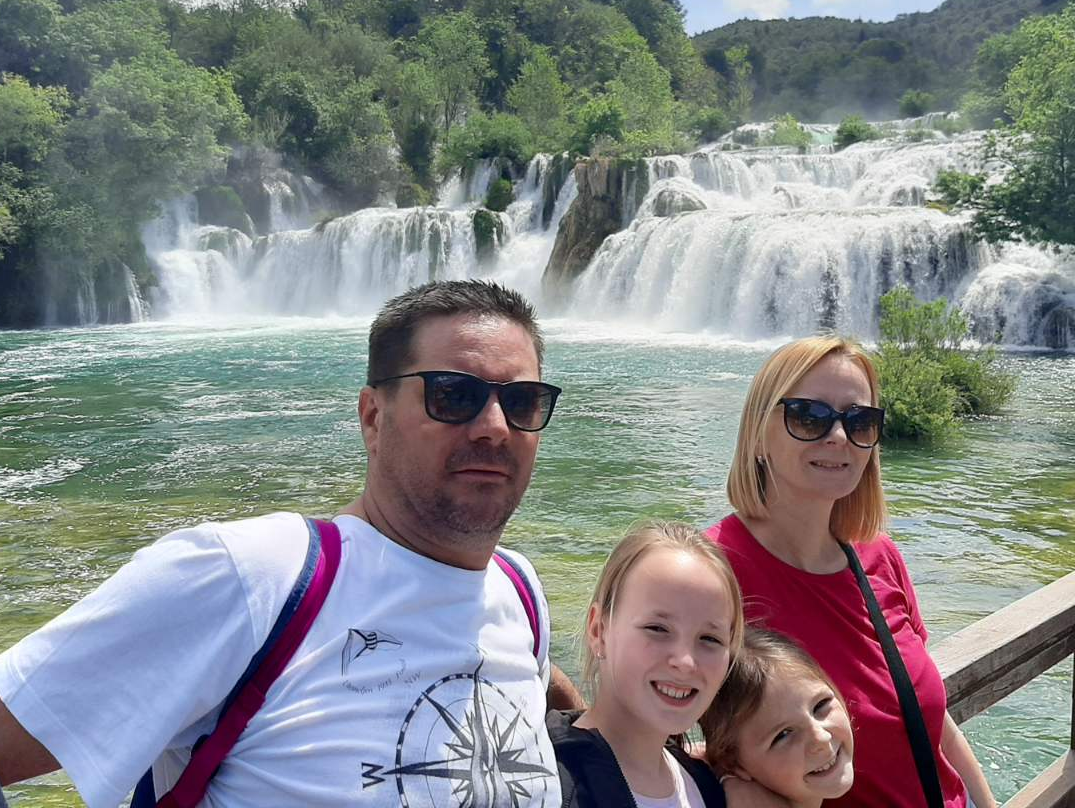 I membri della  mia  famiglia sono: 
Il mio papà Tomislav, la mia mamma Liana e mia sorella Franka. Ho anche due pappagalli che si chiamano Papi e Tockica.
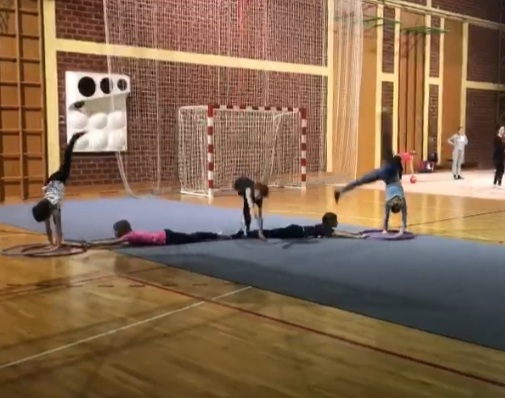 Nel tempo  libero  faccio  la ginnastica e studio l'inglese e il latino.
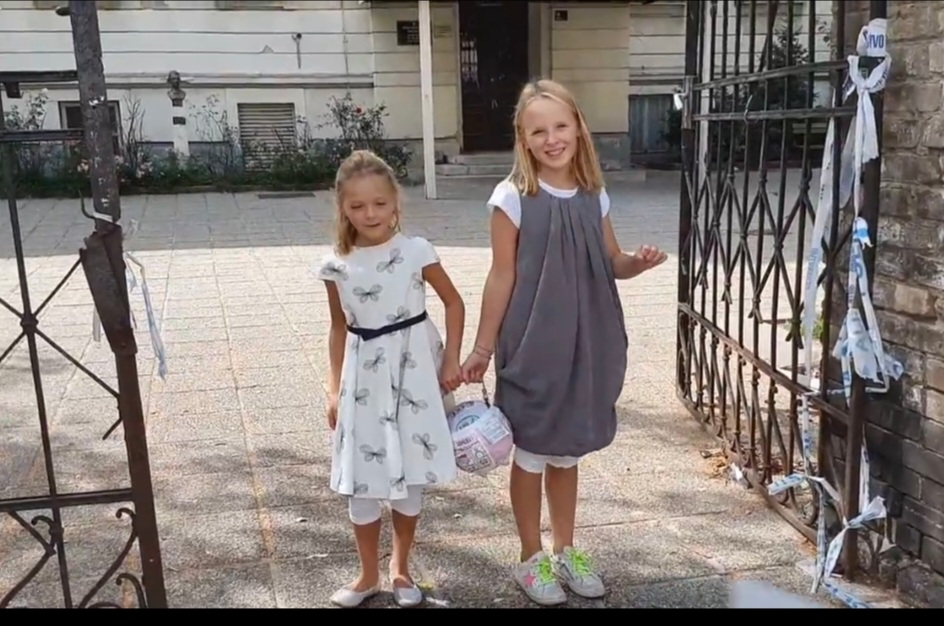 La mia scuola si chiama dottore Ivan Merz. Faccio la quinta B. La mia materia preferita è l'italiano, ma non mi piace la geografia.
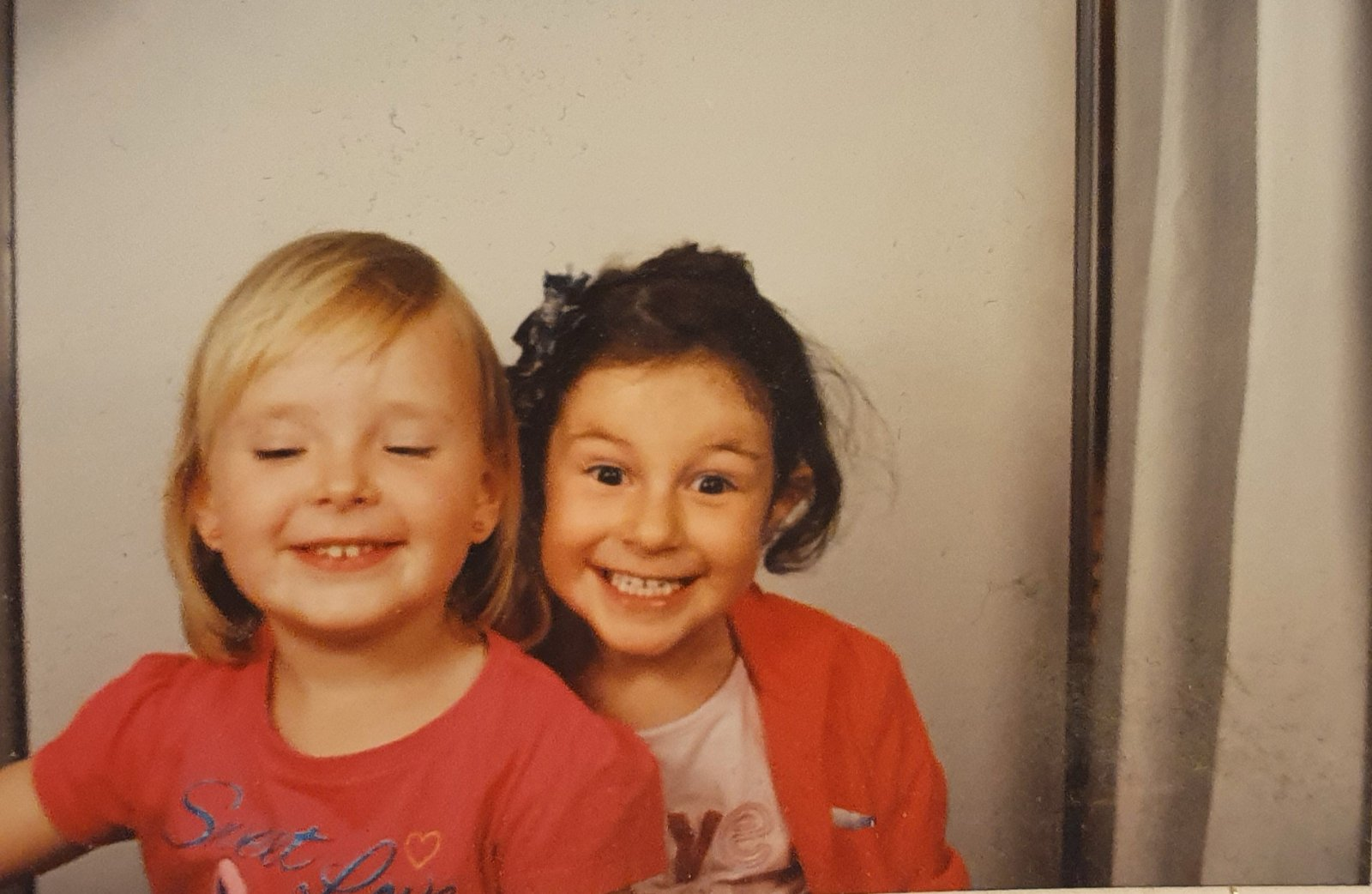 La mia migliore amica si chiama Leona. Lei ha dodici anni. È alta, ha i capelli ricci e neri. Ha gli occhi grandi e castani. Leona è molto simpatica e carina.
Grazie per l'attenzione!